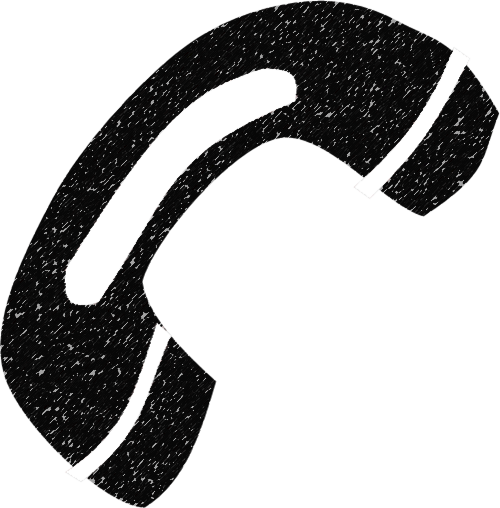 20XX
年终总结报告
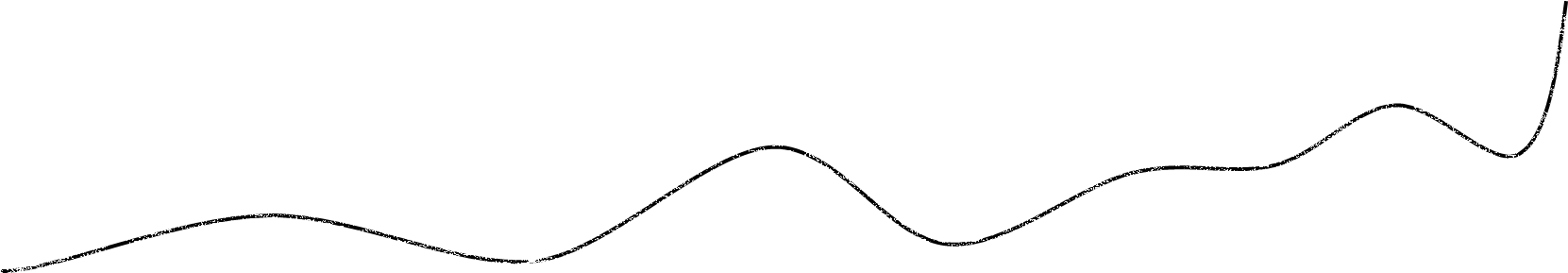 汇报人：PPT汇
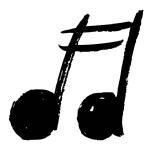 请在此处输入标题
Content
目录
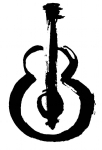 请在此处输入标题
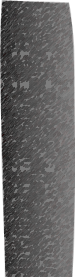 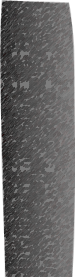 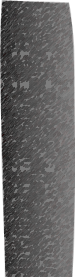 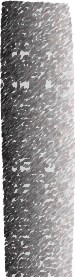 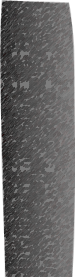 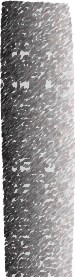 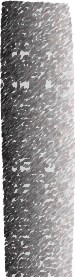 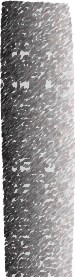 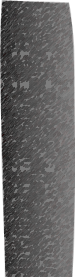 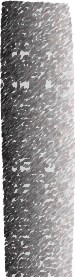 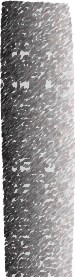 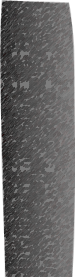 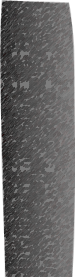 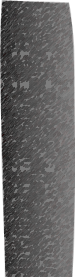 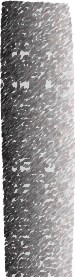 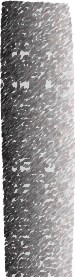 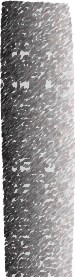 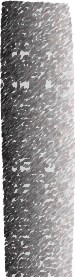 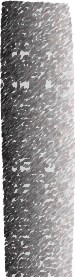 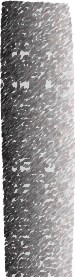 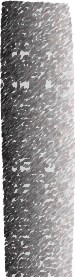 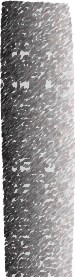 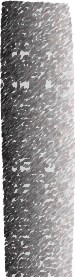 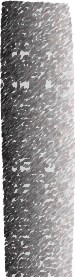 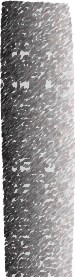 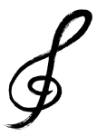 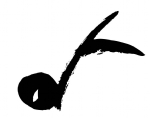 请在此处输入标题
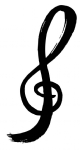 请在此处输入标题
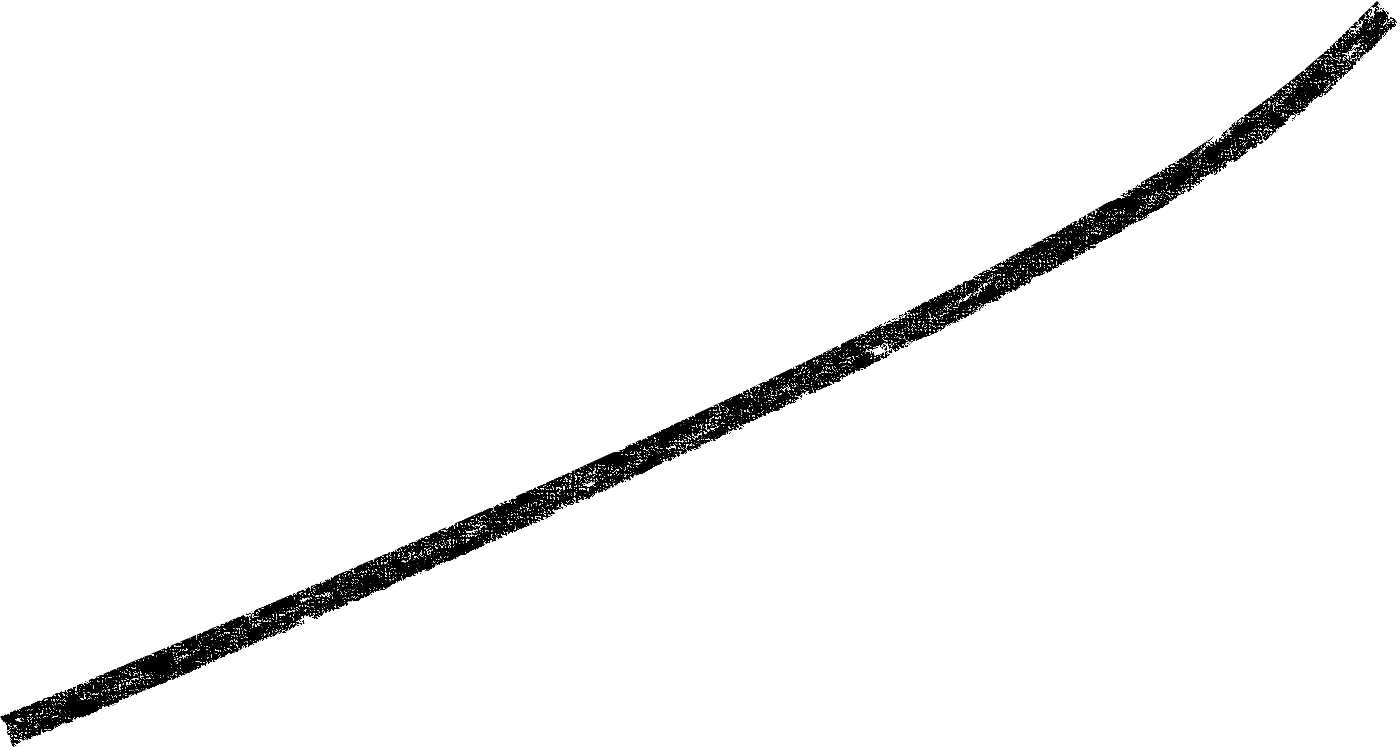 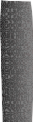 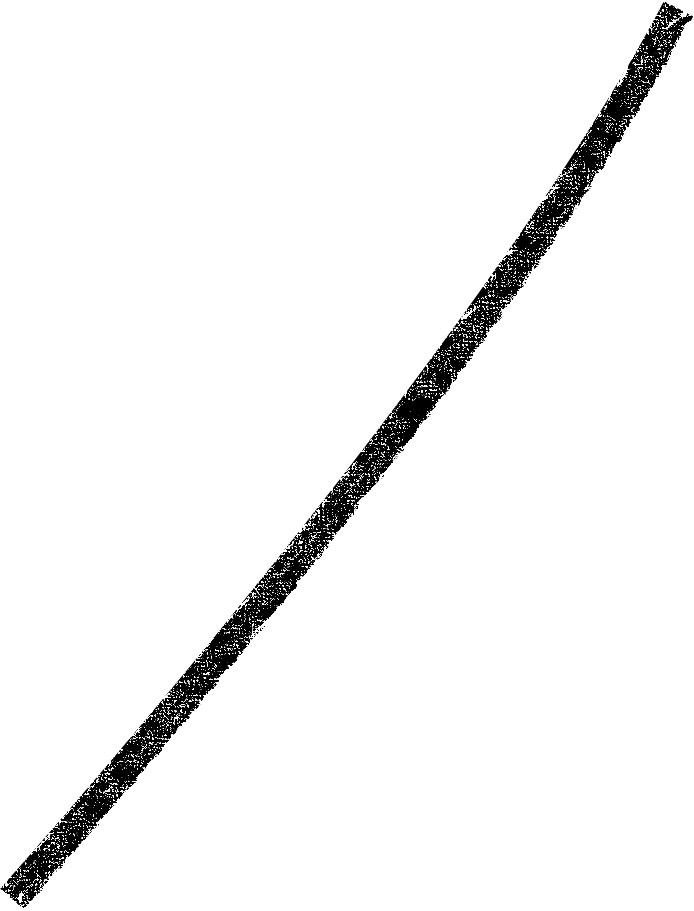 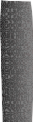 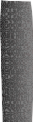 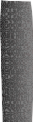 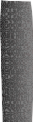 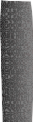 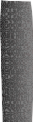 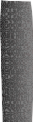 1
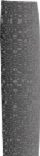 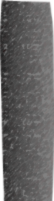 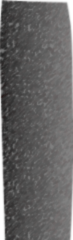 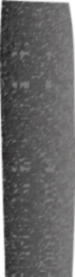 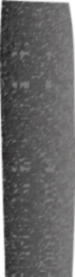 PART ONE
请在此处输入标题
请在此处输入本页标题
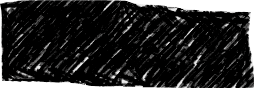 请在此处输入相关内容，可任意调整文本框的大小，和字体类型。
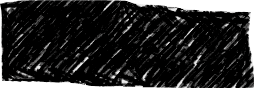 请在此处输入相关内容，可任意调整文本框的大小，和字体类型。
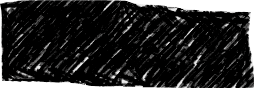 关键字
请在此处输入相关内容，可任意调整文本框的大小，和字体类型。
请在此处输入本页标题
请在此处输入相关内容，可任意调整文本框的大小，和字体类型。
请在此处输入本页标题
请在此处输入相关内容，可任意调整文本框的大小，和字体类型。
请在此处输入相关内容，可任意调整文本框的大小，和字体类型。
请在此处输入相关内容，可任意调整文本框的大小，和字体类型。
请在此处输入相关内容，可任意调整文本框的大小，和字体类型。
请在此处输入本页标题
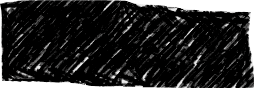 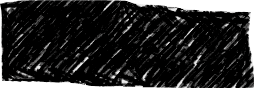 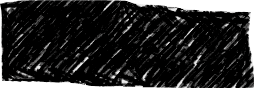 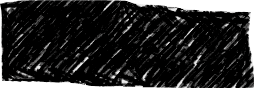 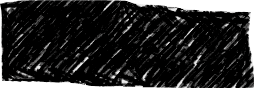 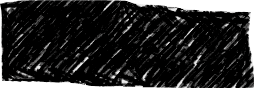 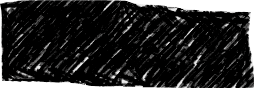 请在此处输入相关内容，可任意调整文本框的大小，和字体类型。请在此处输入相关内容，可任意调整文本框的大小，和字体类型。
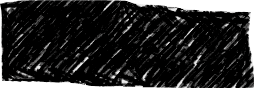 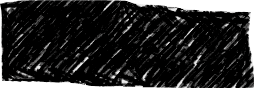 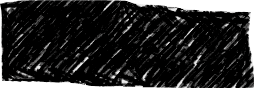 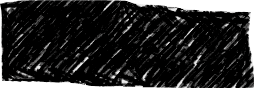 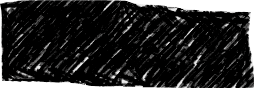 请在此处输入本页标题
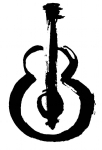 请在此处输入相关内容，可任意调整文本框的大小，和字体类型。请在此处输入相关内容，可任意调整文本框的大小，和字体类型。
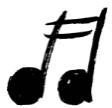 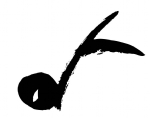 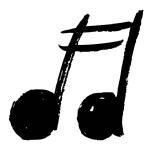 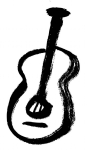 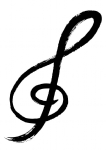 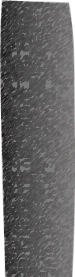 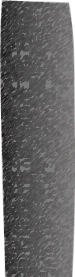 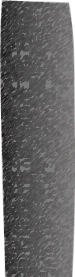 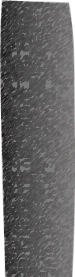 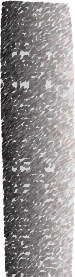 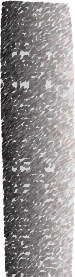 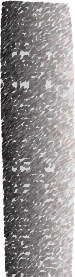 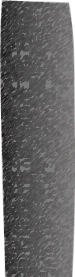 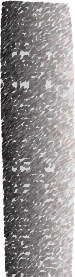 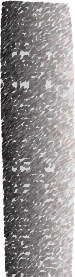 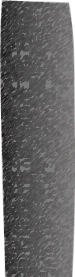 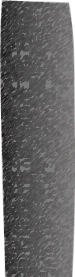 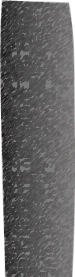 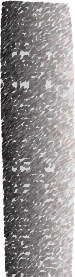 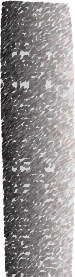 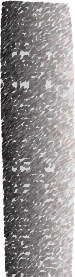 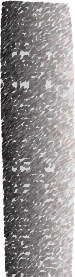 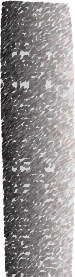 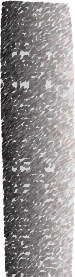 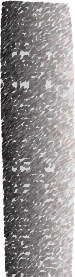 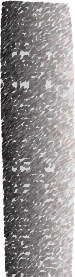 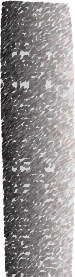 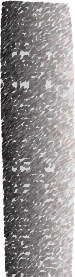 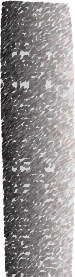 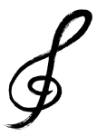 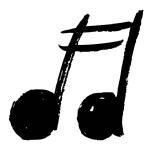 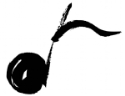 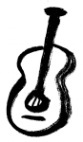 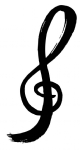 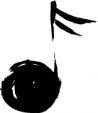 请在此处输入相关内容，可任意调整文本框的大小，和字体类型。请在此处输入相关内容，可任意调整文本框的大小，和字体类型。
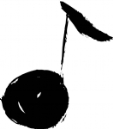 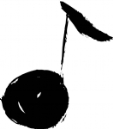 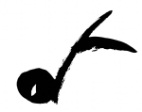 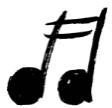 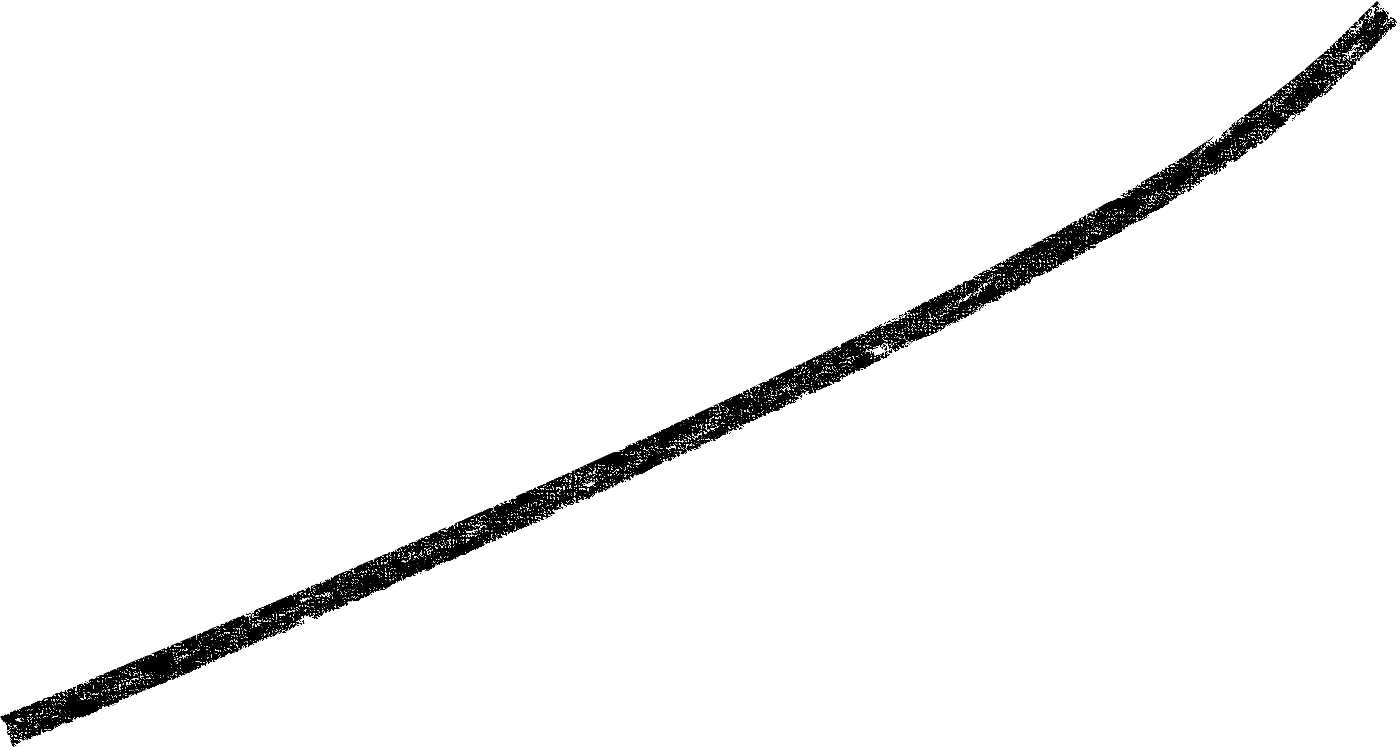 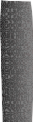 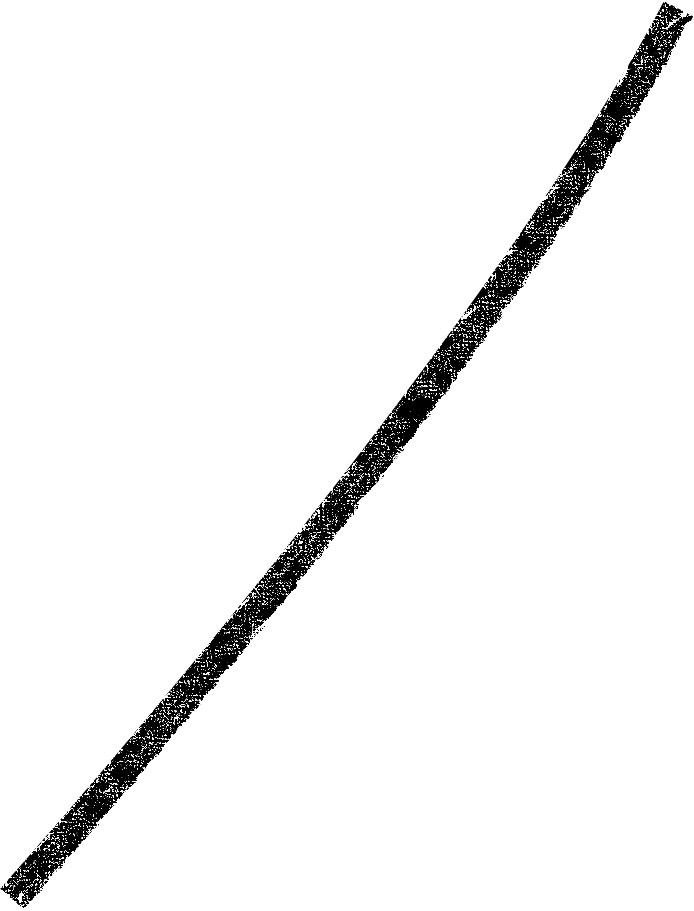 2
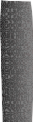 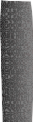 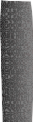 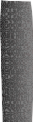 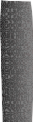 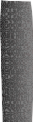 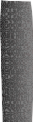 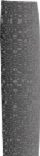 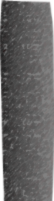 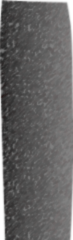 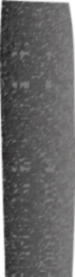 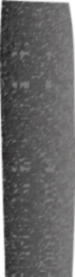 PART TWO
请在此处输入标题
请在此处输入本页标题
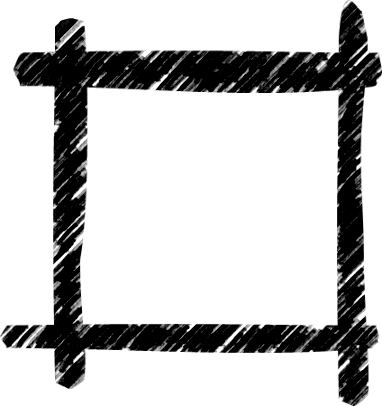 关键字
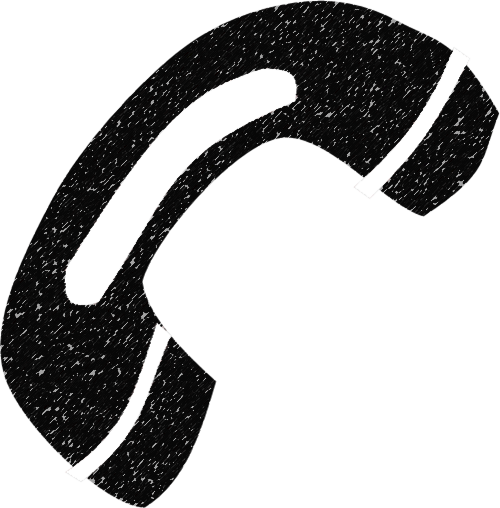 请在此处输入相关内容，可任意调整文本框的大小和字体类型。
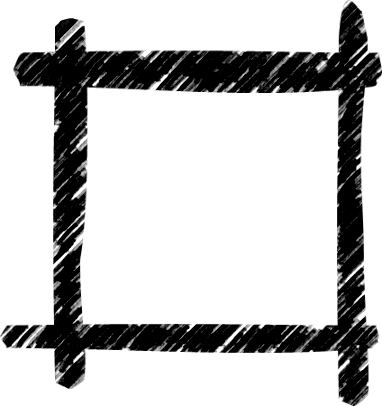 输入关键点
关键字
请在此处输入相关内容，可任意调整文本框的大小和字体类型。
请在此处输入本页标题
关键字
关键字
关键字
请在此处输入相关内容，可任意调整文本框的大小和字体类型。
请在此处输入相关内容，可任意调整文本框的大小和字体类型。
请在此处输入相关内容，可任意调整文本框的大小和字体类型。
请在此处输入本页标题
请在此处输入相关内容，可任意调节文本框大小和字体类型
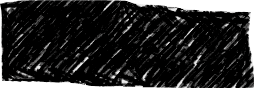 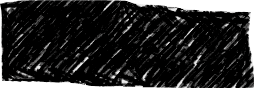 请在此处输入相关内容，可任意调节文本框大小和字体类型
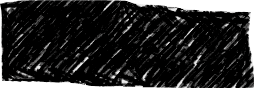 请在此处输入相关内容，可任意调节文本框大小和字体类型
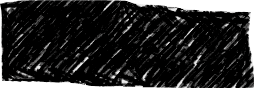 请在此处输入相关内容，可任意调节文本框大小和字体类型
请在此处输入本页标题
---请在此处输入相关内容，可任意调整文本框的大小和字体类型。
关键字
---请在此处输入相关内容，可任意调整文本框的大小和字体类型。
关键字
---请在此处输入相关内容，可任意调整文本框的大小和字体类型。
关键字
---请在此处输入相关内容，可任意调整文本框的大小和字体类型。
关键字
---请在此处输入相关内容，可任意调整文本框的大小和字体类型。
关键字
请在此处输入本页标题
请在此处输入相关内容，可任意调整文本框的大小和字体类型。请在此处输入相关内容，可任意调整文本框的大小和字体类型。
请在此处输入相关内容，可任意调整文本框的大小和字体类型。请在此处输入相关内容，可任意调整文本框的大小和字体类型。
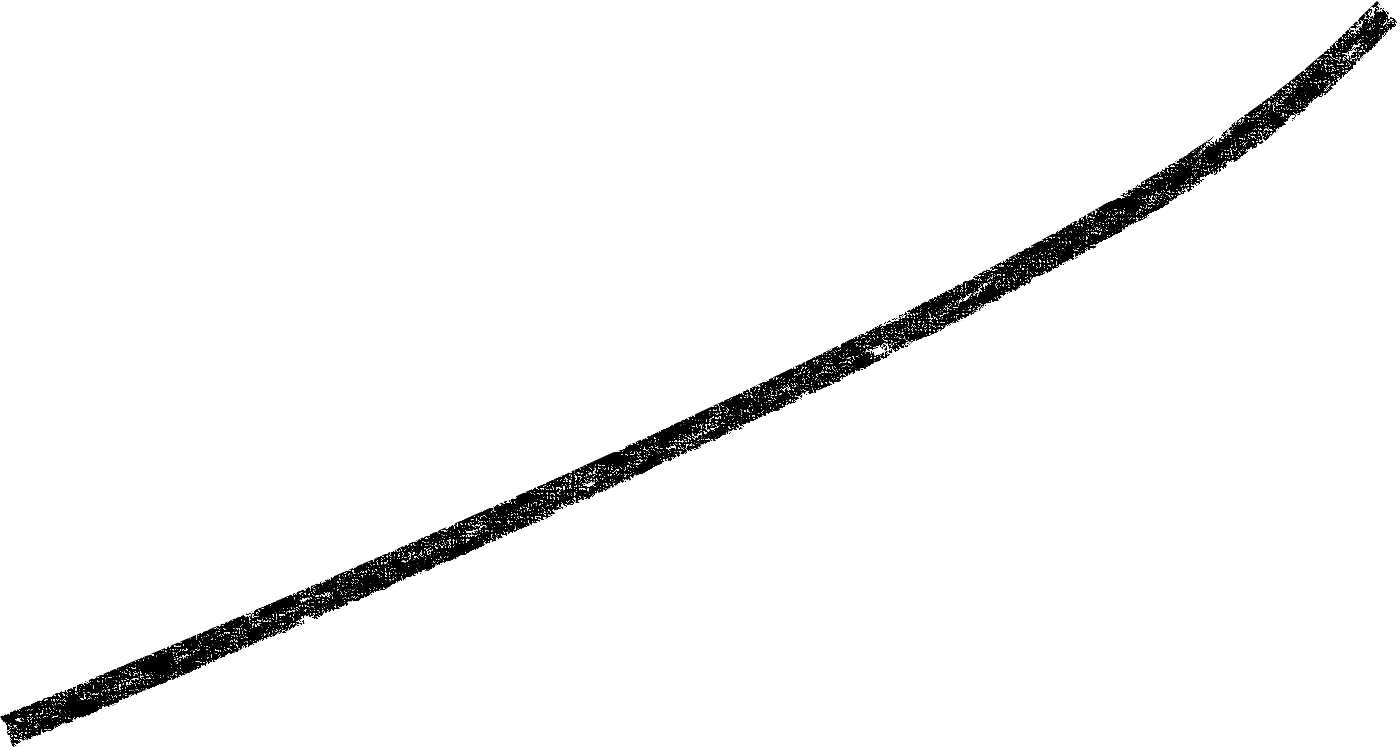 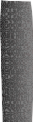 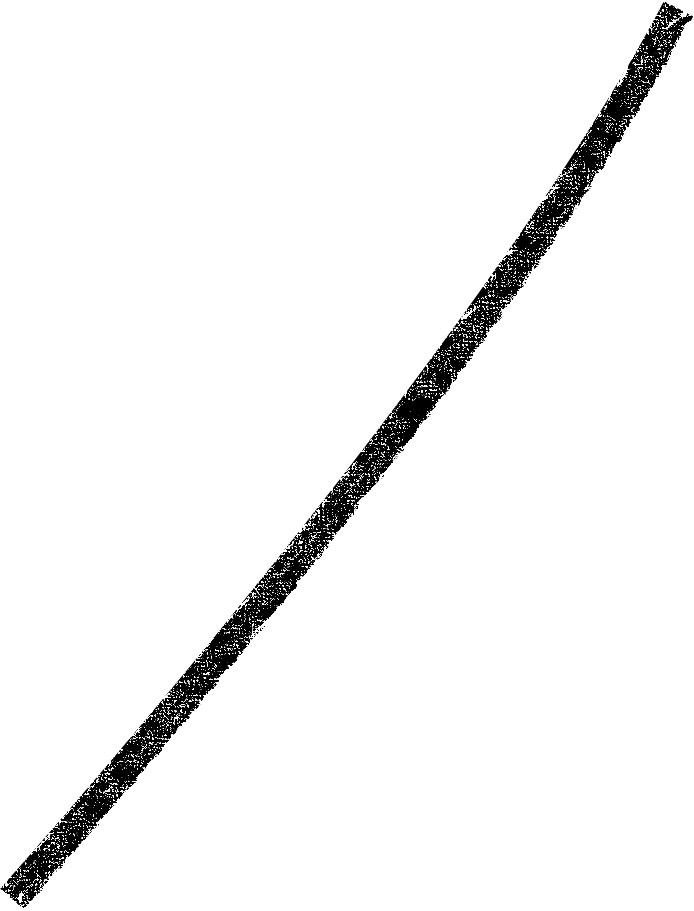 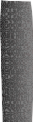 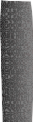 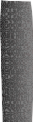 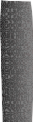 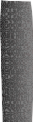 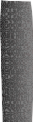 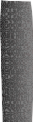 3
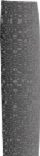 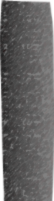 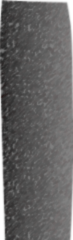 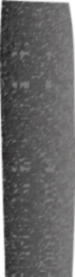 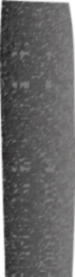 PART THREE
请在此处输入标题
请在此处输入本页标题
请在请在此处输入相关内容，可任意调节文本框大小和字体类型此处输入相关内容，可任意调节文本框大小和字体类型
请在请在此处输入相关内容，可任意调节文本框大小和字体类型此处输入相关内容，可任意调节文本框大小和字体类型
请在请在此处输入相关内容，可任意调节文本框大小和字体类型此处输入相关内容，可任意调节文本框大小和字体类型
请在请在此处输入相关内容，可任意调节文本框大小和字体类型此处输入相关内容，可任意调节文本框大小和字体类型
请在此处输入本页标题
请在请在此处输入相关内容，可任意调节文本框大小和字体类型
01
关键字
请在请在此处输入相关内容，可任意调节文本框大小和字体类型
02
关键字
请在请在此处输入相关内容，可任意调节文本框大小和字体类型
03
关键字
请在请在此处输入相关内容，可任意调节文本框大小和字体类型
04
关键字
请在此处输入本页标题
请在请在此处输入相关内容，可任意调节文本框大小和字体类型
请在请在此处输入相关内容，可任意调节文本框大小和字体类型
请在请在此处输入相关内容，可任意调节文本框大小和字体类型
请在请在此处输入相关内容，可任意调节文本框大小和字体类型
请在此处输入本页标题
关键字
关键字
关键字
请在请在此处输入相关内容，可任意调节文本框大小和字体类型请在请在此处输入相关内容，可任意调节文本框大小和字体类型请在请在此处输入相关内容，可任意调节文本框大小和字体类型请在请在此处输入相关内容，可任意调节文本框大小和字体类型
请在此处输入本页标题
关键字
关键字
关键字
关键字
请在请在此处输入相关内容，可任意调节文本框大小和字体类型请在请在此处输入相关内容，可任意调节文本框大小和字体类型
请在请在此处输入相关内容，可任意调节文本框大小和字体类型请在请在此处输入相关内容，可任意调节文本框大小和字体类型
请在请在此处输入相关内容，可任意调节文本框大小和字体类型请在请在此处输入相关内容，可任意调节文本框大小和字体类型
请在请在此处输入相关内容，可任意调节文本框大小和字体类型请在请在此处输入相关内容，可任意调节文本框大小和字体类型
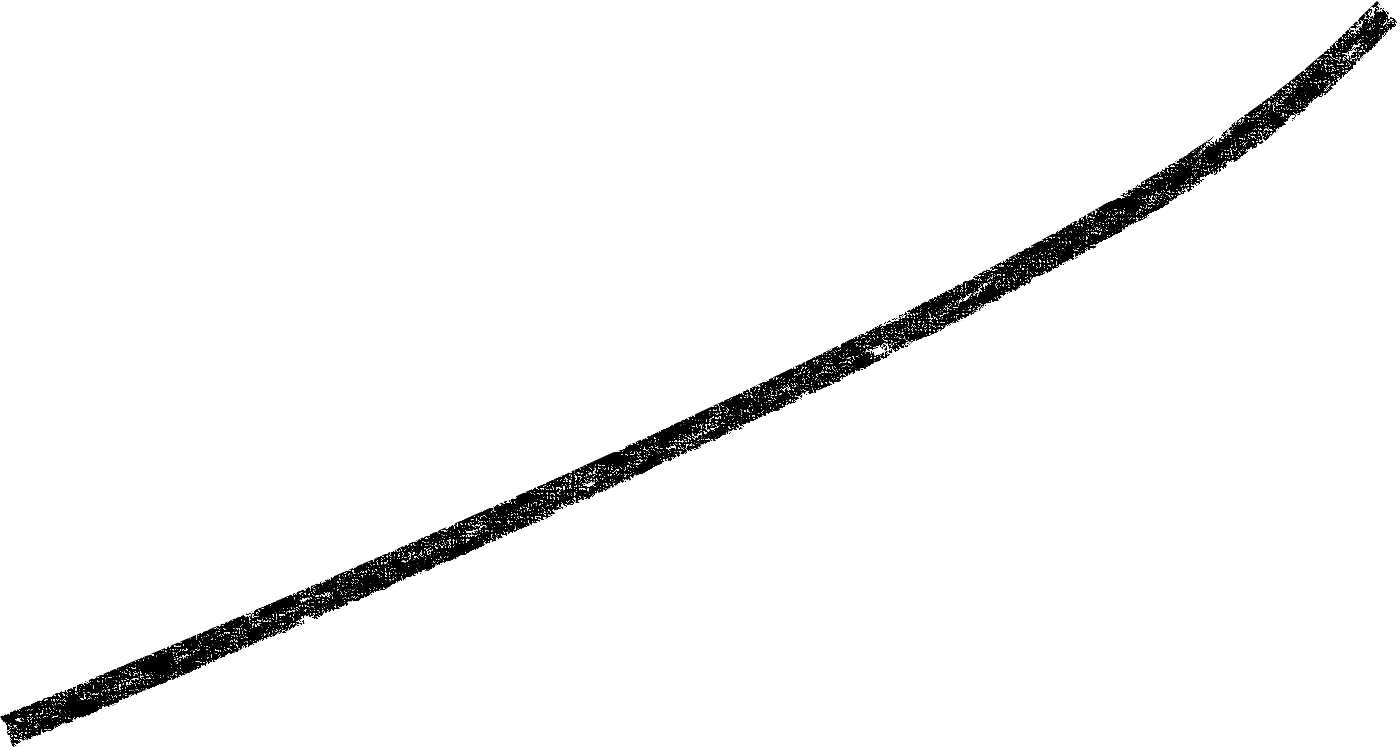 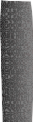 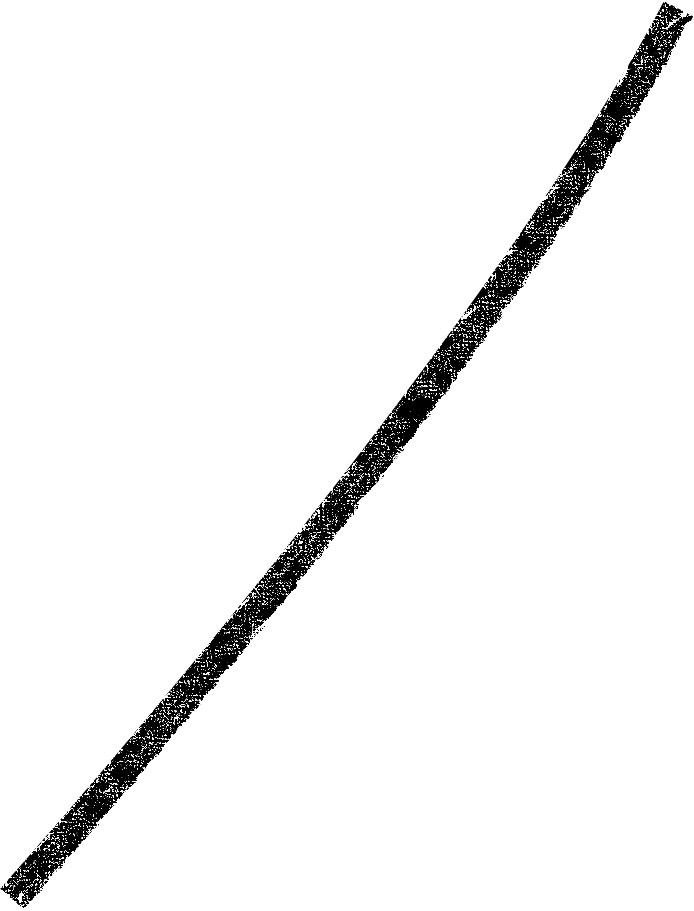 4
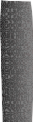 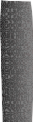 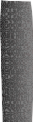 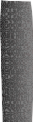 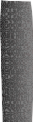 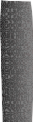 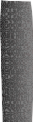 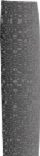 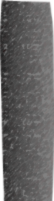 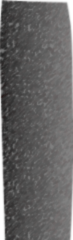 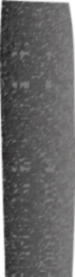 PART FOUR
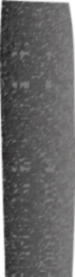 请在此处输入标题
请在此处输入本页标题
请在请在此处输入相关内容，可任意调节文本框大小和字体类型请在请在此处输入相关内容，可任意调节文本框大小和字体类型
关键字
关键字
请在请在此处输入相关内容，可任意调节文本框大小和字体类型请在请在此处输入相关内容，可任意调节文本框大小和字体类型
请在此处输入本页标题
请在请在此处输入相关内容，可任意调节文本框大小和字体类型请在请在此处输入相关内容，可任意调节文本框大小和字体类型
关键字
关键字
请在请在此处输入相关内容，可任意调节文本框大小和字体类型请在请在此处输入相关内容，可任意调节文本框大小和字体类型
关键字
关键字
请在此处输入本页标题
请在请在此处输入相关内容，可任意调节文本框大小和字体类型请在请在此处输入相关内容，可任意调节文本框大小和字体类型
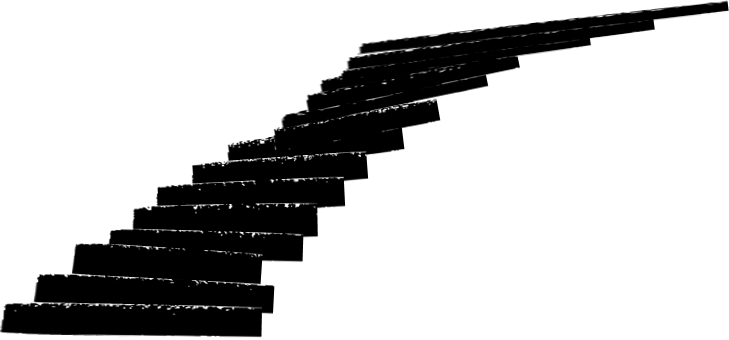 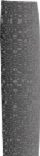 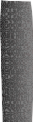 请在此处输入本页标题
请在此处输入相关内容请在此处输入相关内容
请在此处输入相关内容请在此处输入相关内容
请在此处输入相关内容请在此处输入相关内容
请在此处输入本页标题
请在请在此处输入相关内容，可任意调节文本框大小和字体类型请在请在此处输入相关内容，可任意调节文本框大小和字体类型
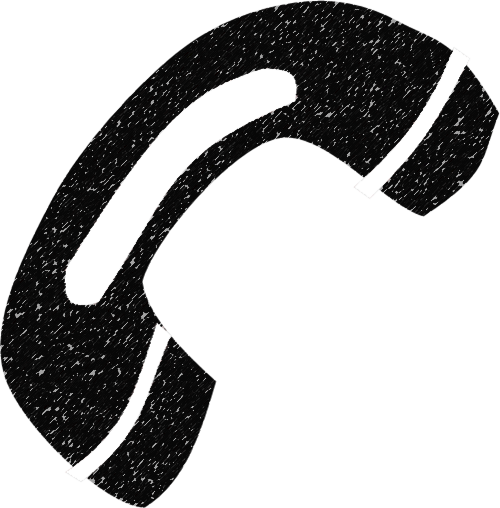 感谢聆听
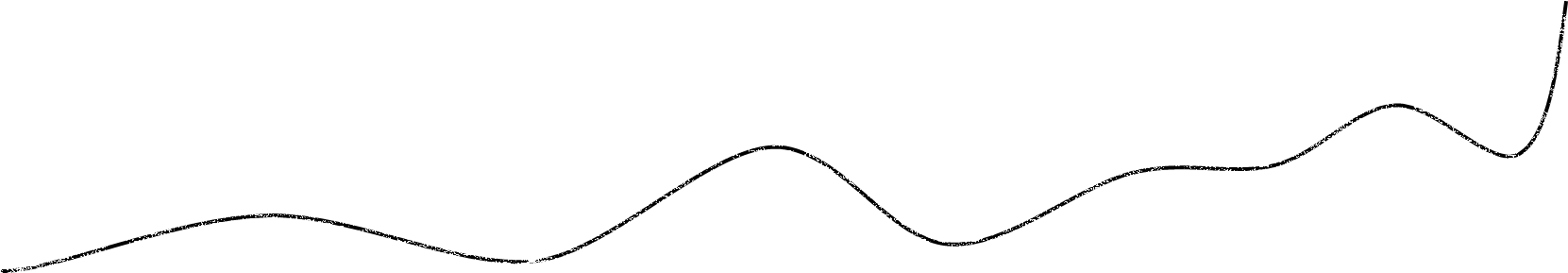 汇报人：PPT汇
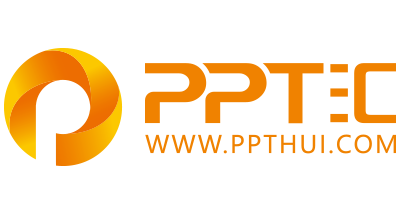 上万精品PPT模板全部免费下载
PPT汇    www.ppthui.com
PPT模板下载：www.ppthui.com/muban/            行业PPT模板：www.ppthui.com/hangye/
工作PPT模板：www.ppthui.com/gongzuo/         节日PPT模板：www.ppthui.com/jieri/
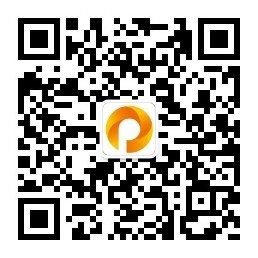 扫描关注公众号“PPT汇”收藏网站防止遗忘/免费获取更多精选PPT模板下载资源
[Speaker Notes: 模板来自于 https://www.ppthui.com    【PPT汇】]
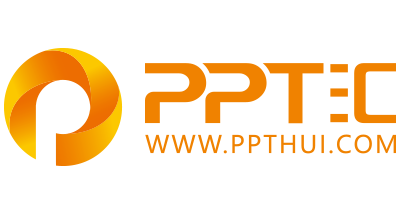 10000+套精品PPT模板全部免费下载
www.ppthui.com
PPT汇

PPT模板下载：www.ppthui.com/muban/            行业PPT模板：www.ppthui.com/hangye/
工作PPT模板：www.ppthui.com/gongzuo/         节日PPT模板：www.ppthui.com/jieri/
党政军事PPT：www.ppthui.com/dangzheng/     教育说课课件：www.ppthui.com/jiaoyu/
PPT模板：简洁模板丨商务模板丨自然风景丨时尚模板丨古典模板丨浪漫爱情丨卡通动漫丨艺术设计丨主题班会丨背景图片

行业PPT：党政军事丨科技模板丨工业机械丨医学医疗丨旅游旅行丨金融理财丨餐饮美食丨教育培训丨教学说课丨营销销售

工作PPT：工作汇报丨毕业答辩丨工作培训丨述职报告丨分析报告丨个人简历丨公司简介丨商业金融丨工作总结丨团队管理

More+
[Speaker Notes: 模板来自于 https://www.ppthui.com    【PPT汇】]